Figure 7. Ten_m3 is expressed in projection neurons of the developing visual system. (a–a″) Section through visual ...
Cereb Cortex, Volume 18, Issue 1, January 2008, Pages 53–66, https://doi.org/10.1093/cercor/bhm031
The content of this slide may be subject to copyright: please see the slide notes for details.
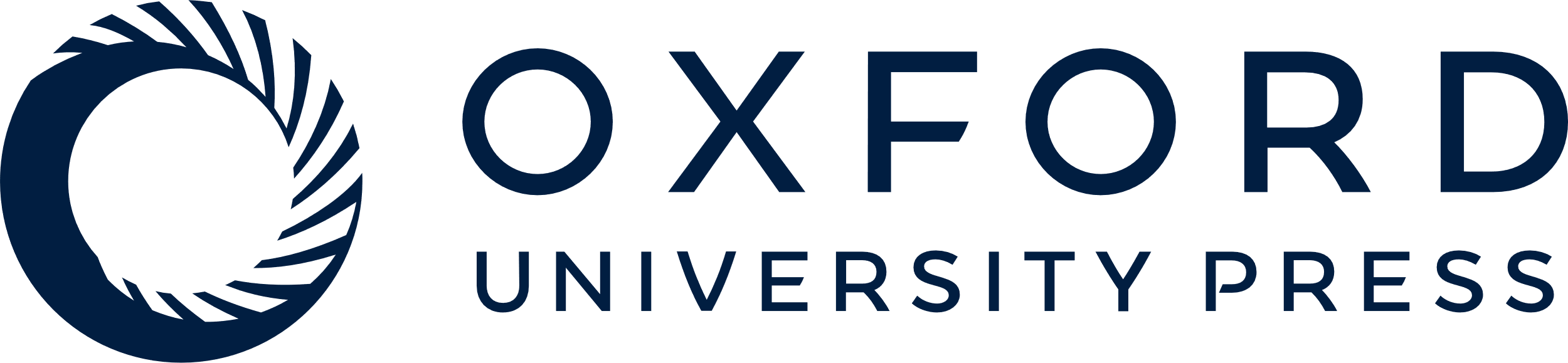 [Speaker Notes: Figure 7. Ten_m3 is expressed in projection neurons of the developing visual system. (a–a″) Section through visual cortex at P5 photographed to show retrogradely labeled corticocollicular neurons (a) and Ten_m3 mRNA (a′). The images are merged in (a″) to show the relationship between the staining patterns. The same cells are indicated by arrows in all 3 images. The retrogradely labeled corticocollicular neurons are highly Ten_m3 positive. (b–b″) As for (a–a″), but following retrograde labeling of the callosal projection. Retrogradely labeled callosal neurons (b) are not highly Ten_m3 positive (b′, b″). (c–c″) Section through the dLGN showing that retrogradely labeled geniculocortical neurons (c) express Ten_m3 (c′, c″). In some cells, highlighted by arrows, Ten_m3 mRNA and the retrograde tracer can be seen in primary dendritic processes. Scale bars: 25 μm.


Unless provided in the caption above, the following copyright applies to the content of this slide: © The Author 2007. Published by Oxford University Press. All rights reserved. For permissions, please e-mail: journals.permissions@oxfordjournals.org]